Научные знания 17 века.
Научные знания на начальной стадии развития.

Главные их источники---книги западноевропейских авторов.

В основном это были практические руководства в области медицины, производства чернил, добычи соли …
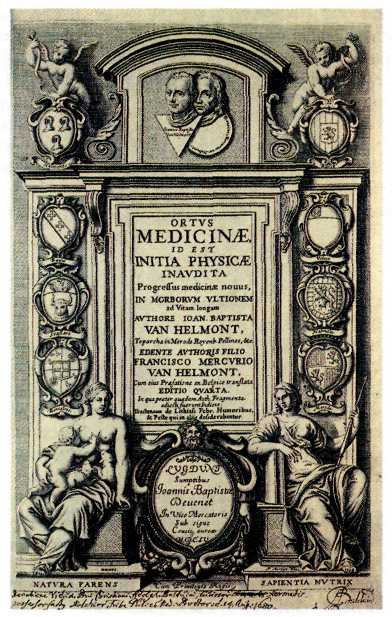 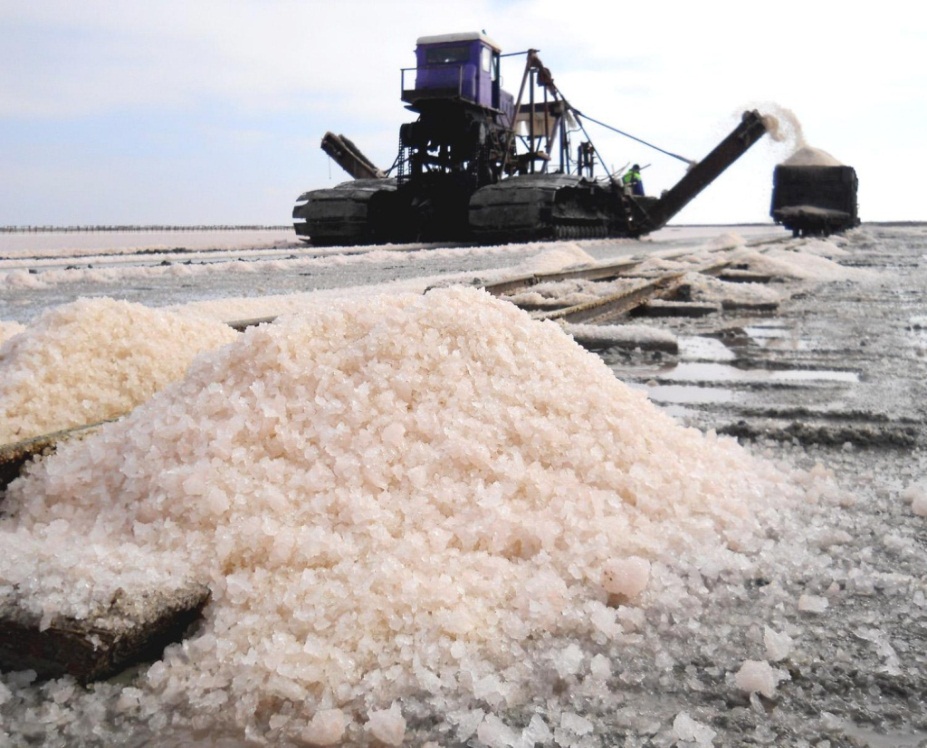 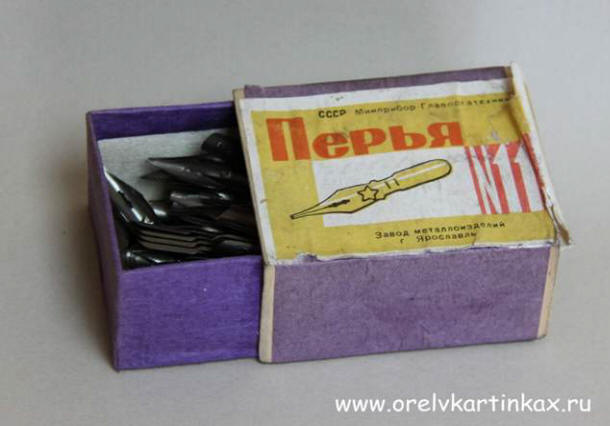 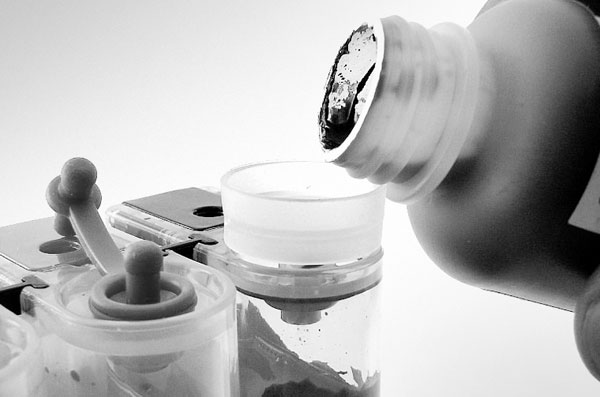 Из-за границы доставлялись многие технические новинки, так же в начале века в России появилась подзорная труба.
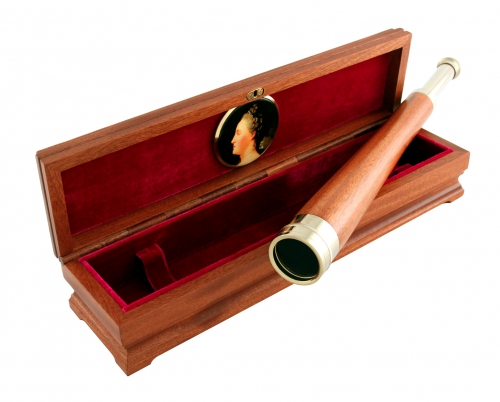 Появились первые сводные карты страны, пояснения к ним.
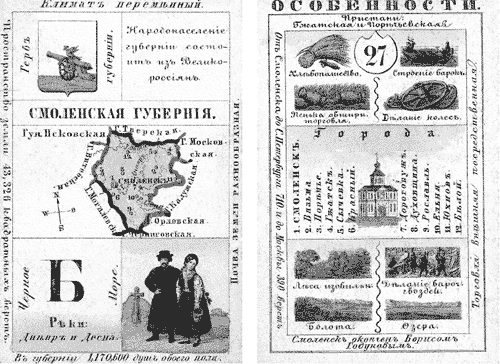 В 1678 году была издана первая печатная история Русского государства, с древнейших времен до 70-х годов 17 века- «СИНОПСИС»
В 1615 году была изготовлена русскими мастерами первая пушка с винтовой нарезкой.
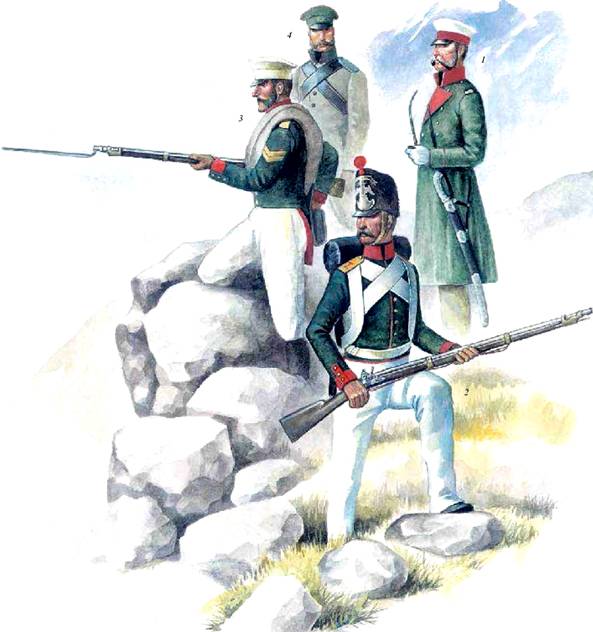